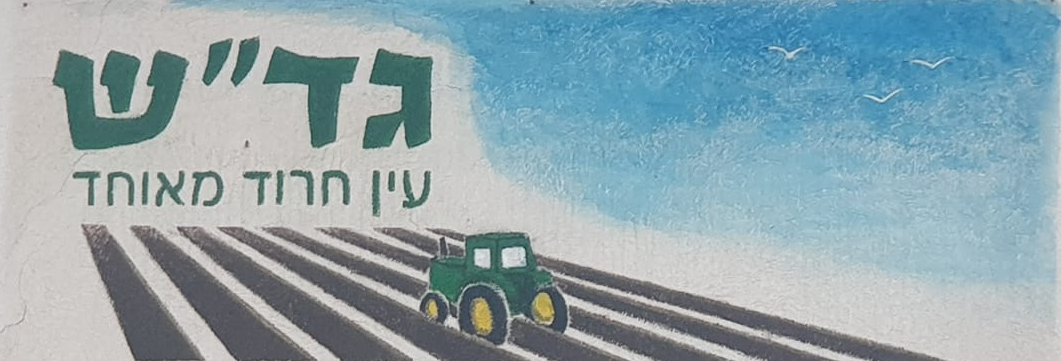 בין האורגני לממשק הרווח

הדרך לממשק משולב?

או

מה אפשר ללמוד ממשק 
הדברת עשבים בכותנה אורגנית?

אופיר בשור גד"ש עין חרוד מאוחד
עקרונות ממשק גידול אורגני
כללי:
עיבודי יסוד - המעטה בעיבודים הופכי שכבות ומפירי מאזן (חריש)
הבסיס לעיבודי יסוד: משתת ודיסק
בשל עשבים קשי הדברה - לעיתים אין ברירה אלא לחרוש אחת לכמה שנים
שימוש בתכשירי הדברה מותרים בחקלאות אורגנית (אין קוטלי עשבים)
דישון - ללא דשנים כימיים אלא על ידי קומפוסט (זבל לא מטופל אסור)
כניסה לגידול כשהשטח נקי מעשבים - יצירת יתרון לגידול על העשבים

ובכותנה:
זריעה מאוחרת להתחמקות מגיחות זחל ורוד (יצירת גיחות התאבדות)
הכוונת צימוח על ידי השקיה בלבד
השאיפה היא לצבירת היבול בזמן קצר
סגירת מים מוקדמת (תחילת אוגוסט) כדי להימנע מנזקי זחל ורוד וזיפית
היות ואין שילוח להגיע עם שדה יבש לקטיף באמצע ספטמבר
קטיף מוקדם (אמצע-סוף ספטמבר) כדי להימנע מחריפה של הזחל הורוד.
השארת שאריות הכותנה על פני הקרקע בתקופה חמה יחסית כשהזחל פעיל
שמירה על שטח נקי מעשבים 
על-ידי קלטורים חורפיים
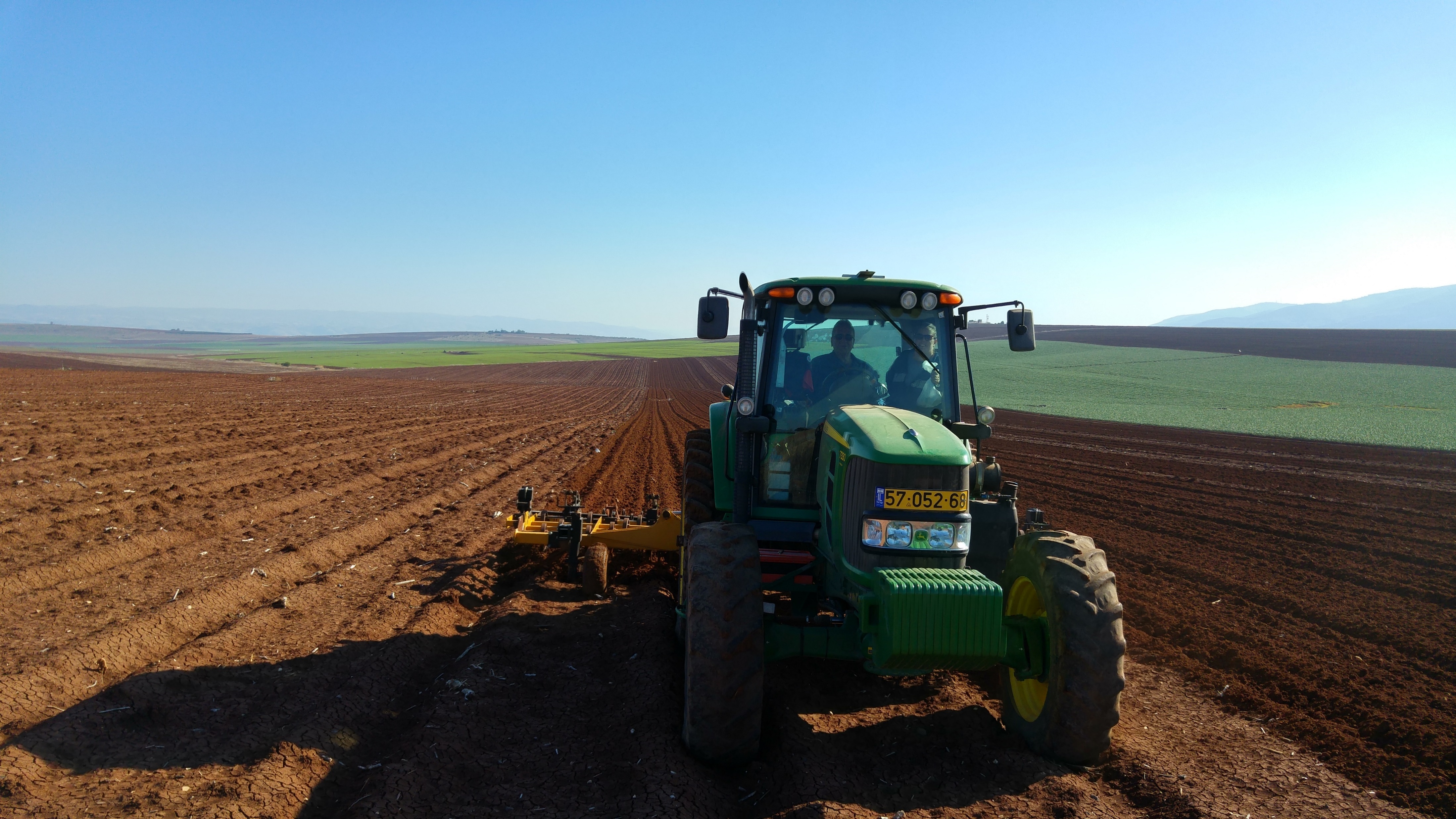 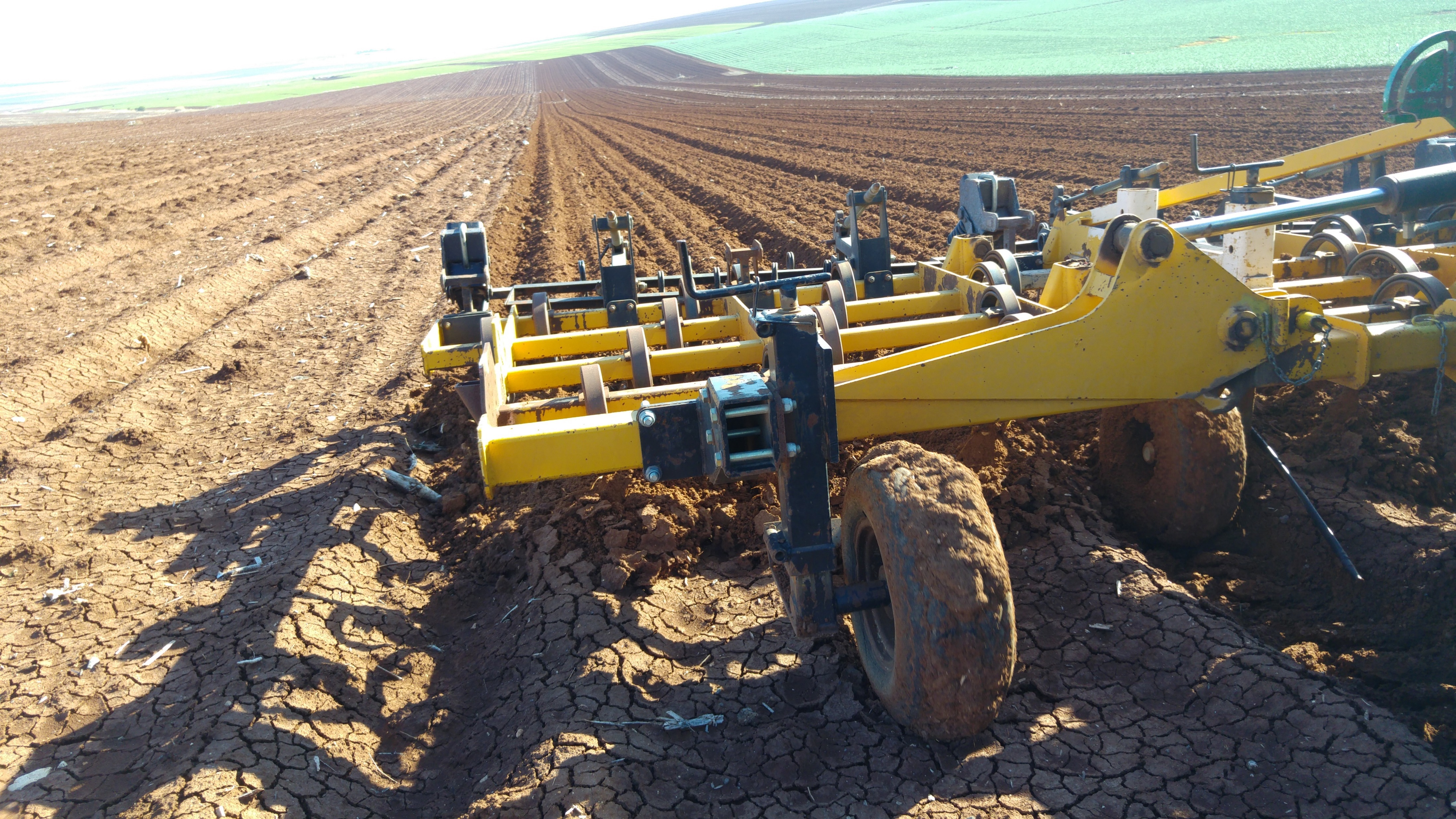 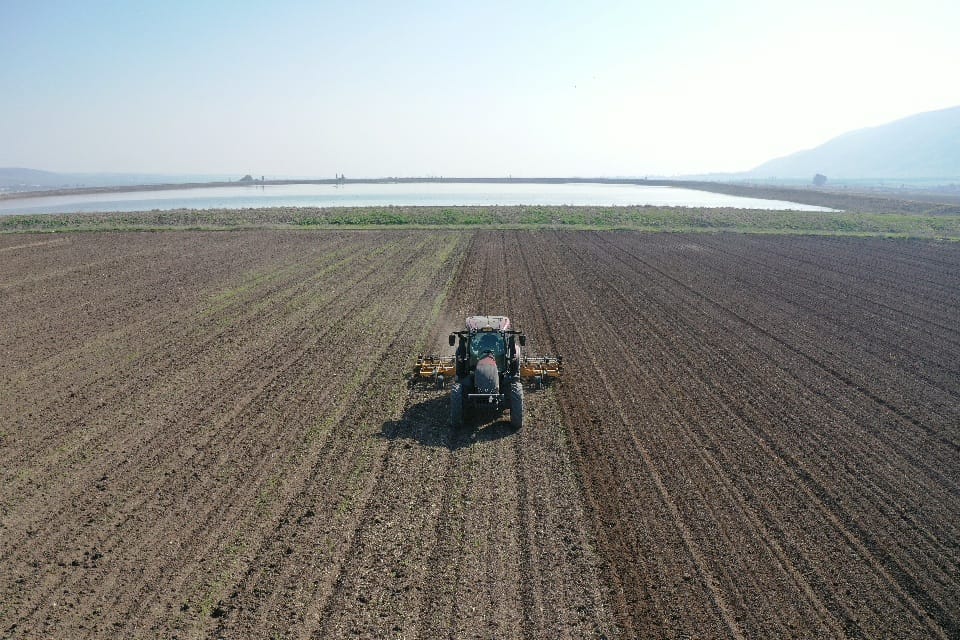 הקפדה יתרה על הדברה 
של עשביית שוליים
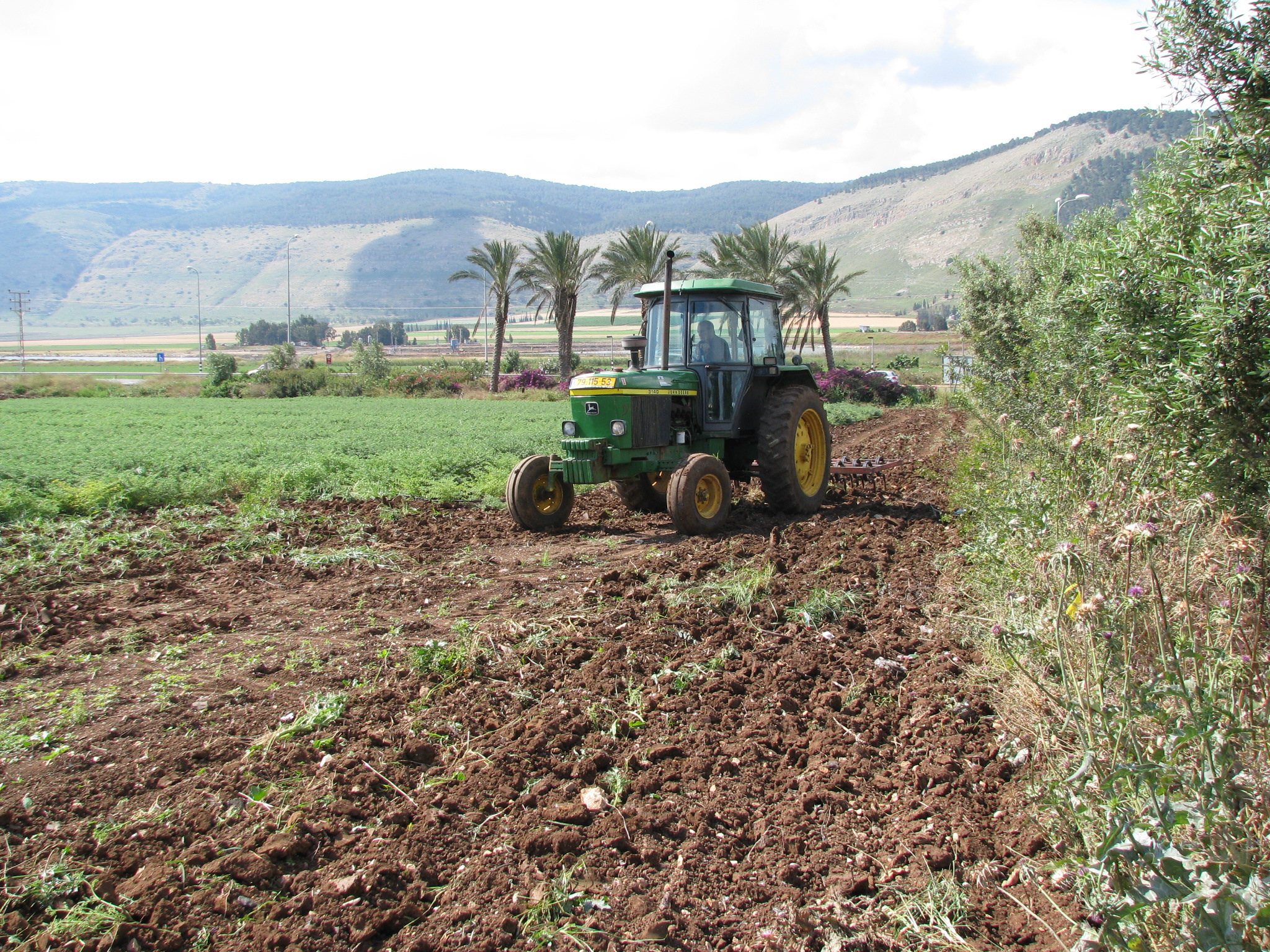 הנבטת עשבים מוקדמת
באין גשם - גם בהשקיות טכניות
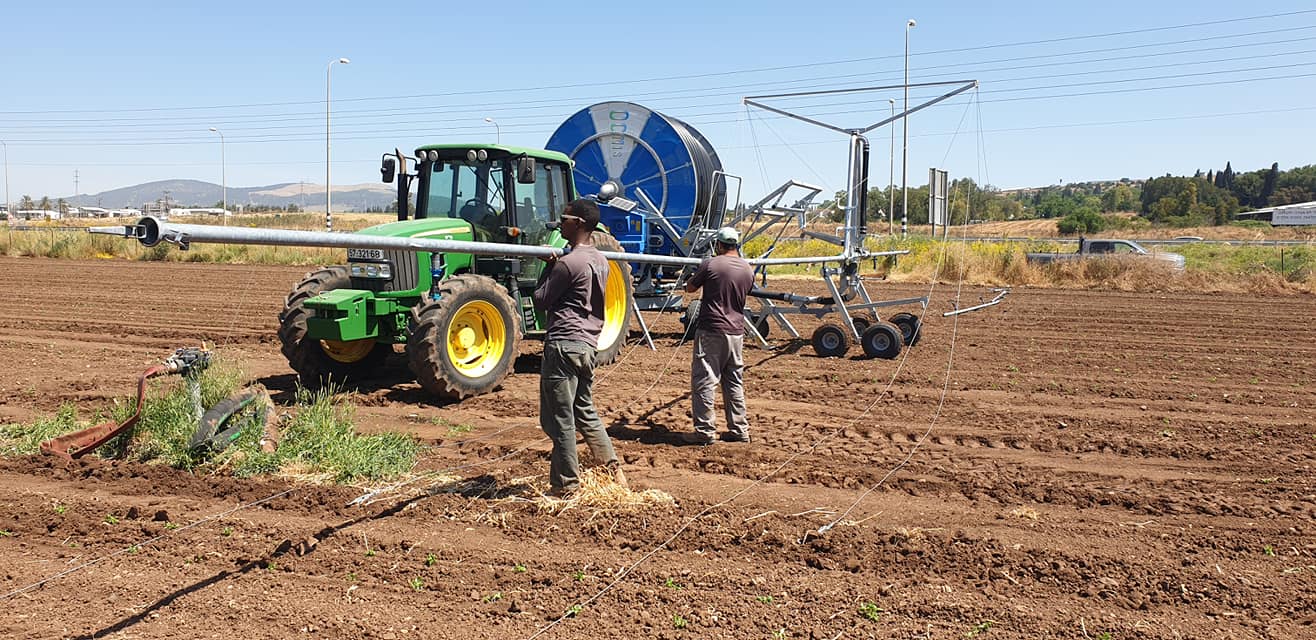 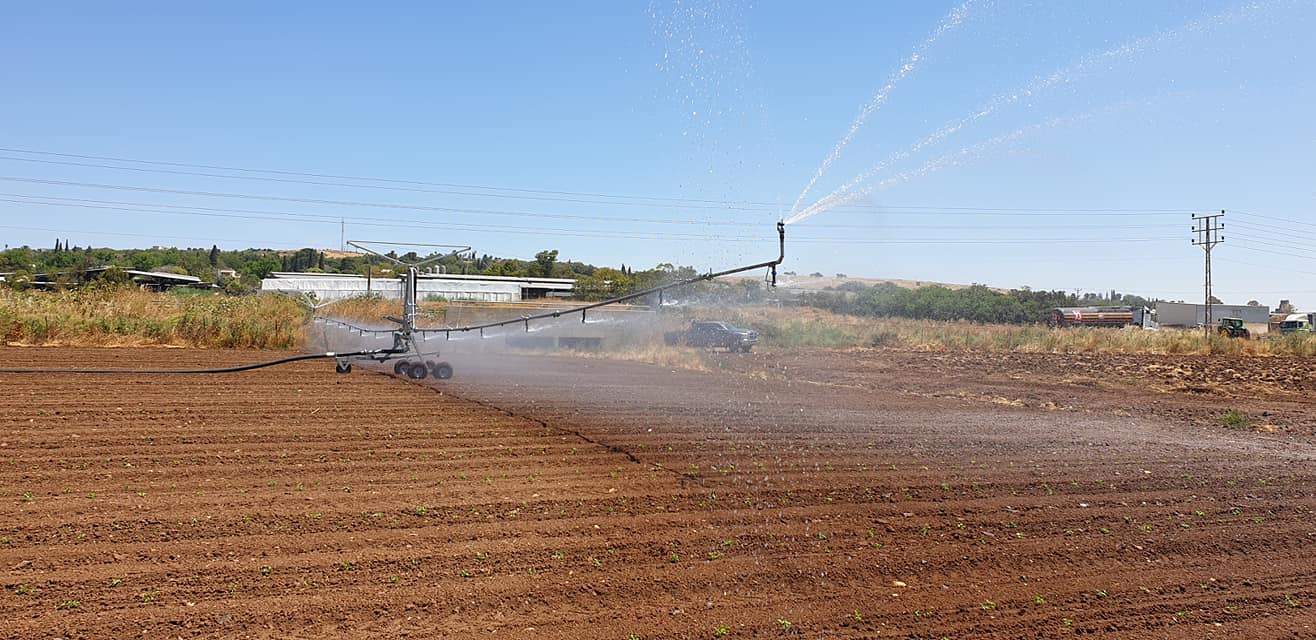 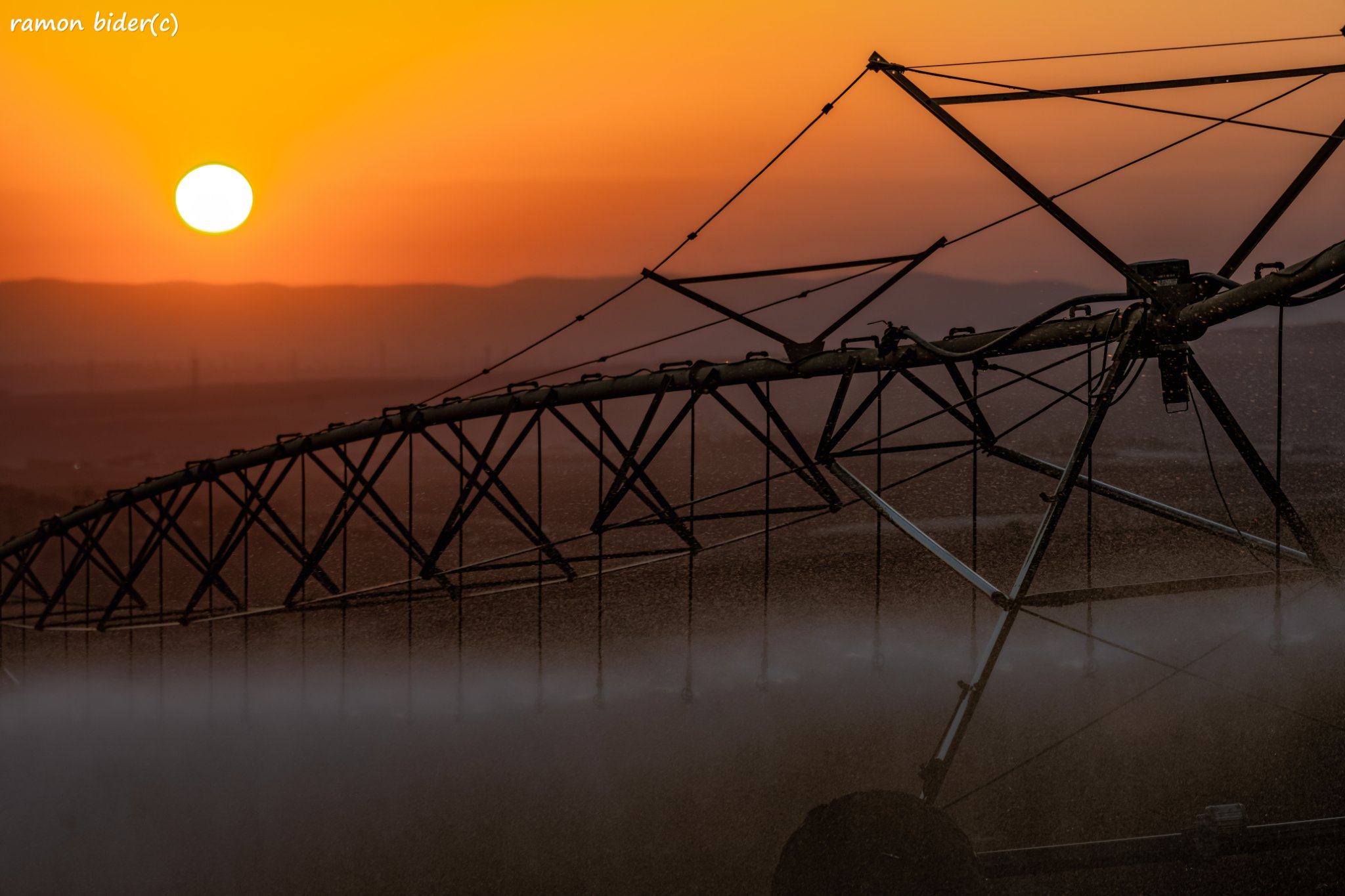 זריעה לשטח נקי מעשבים
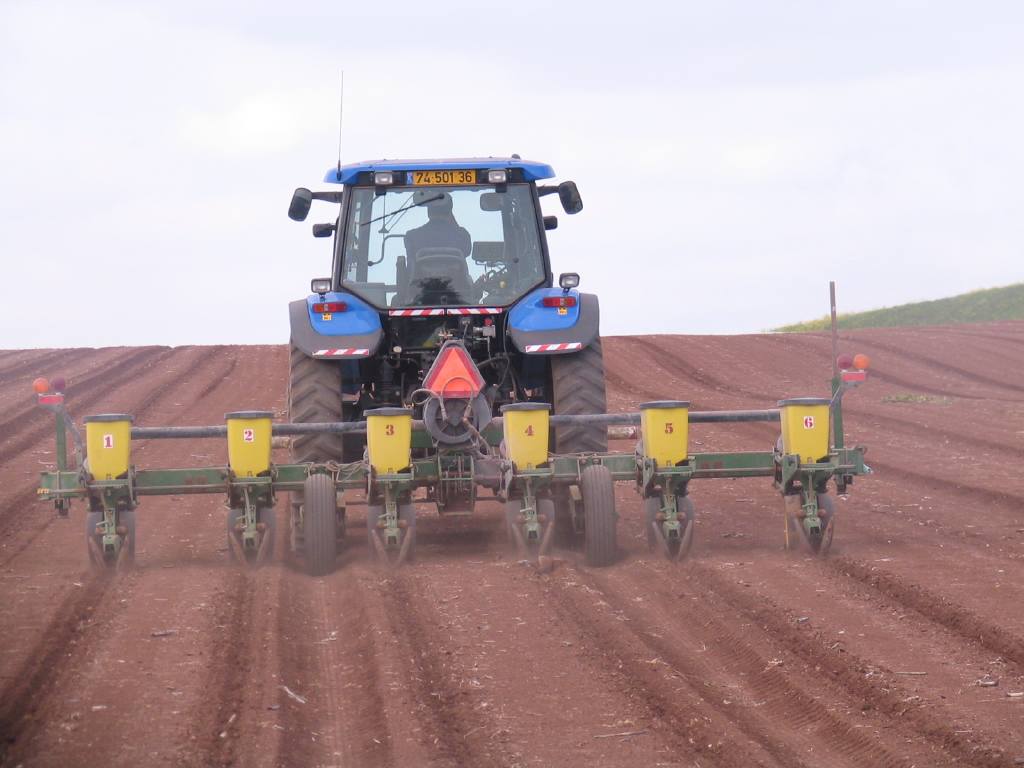 השדה לאחר הצצה ולפני קלטור ראשון
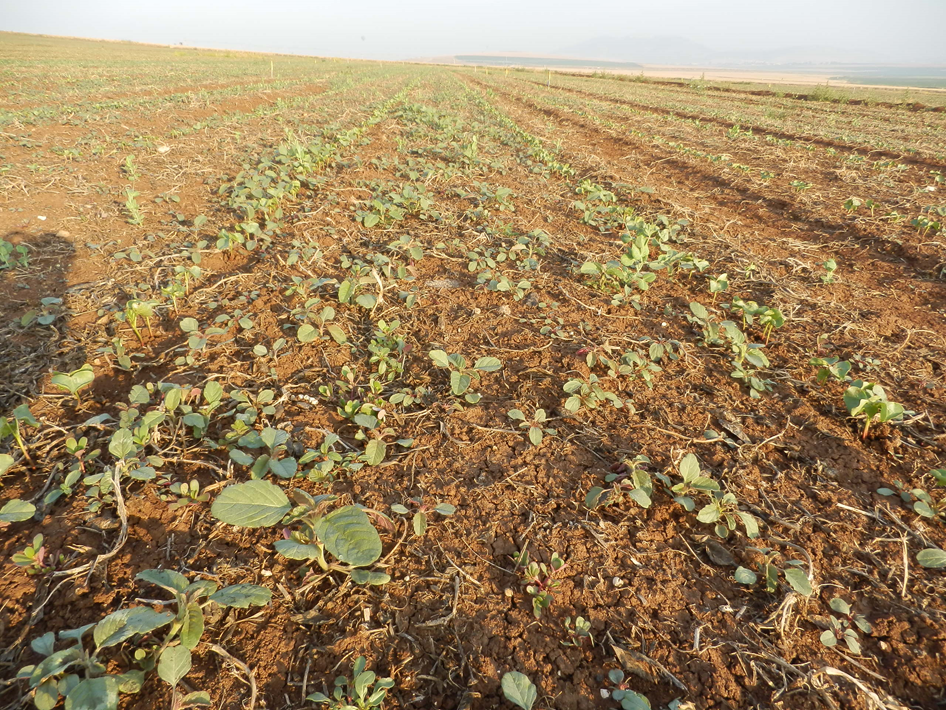 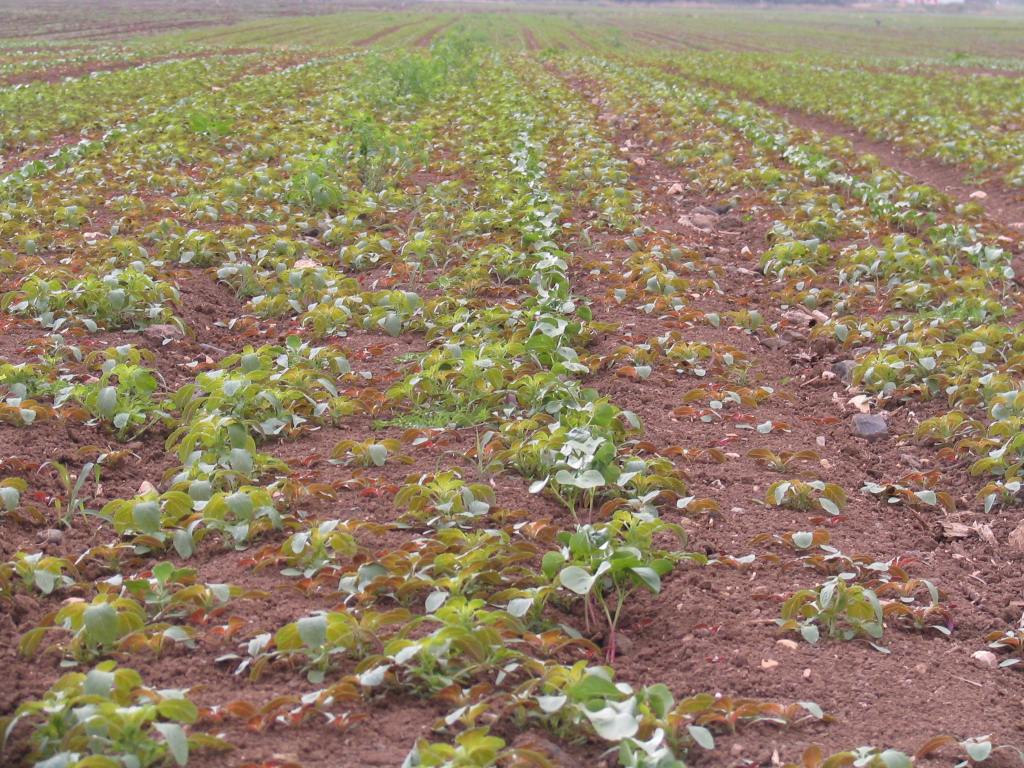 דוגמאות למיני עשבים נפוצים בשדה
רגלת הגינה
חבלבל השדה
קוטב מצוי
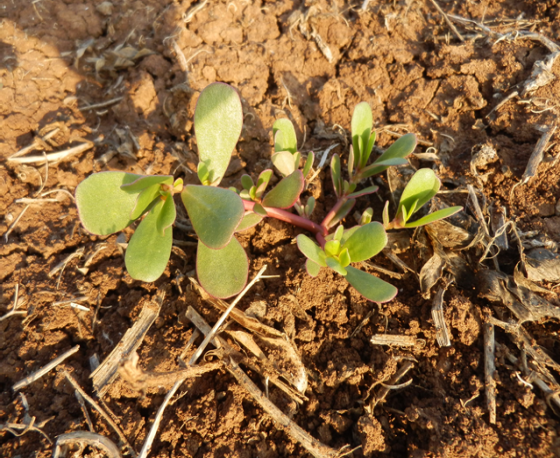 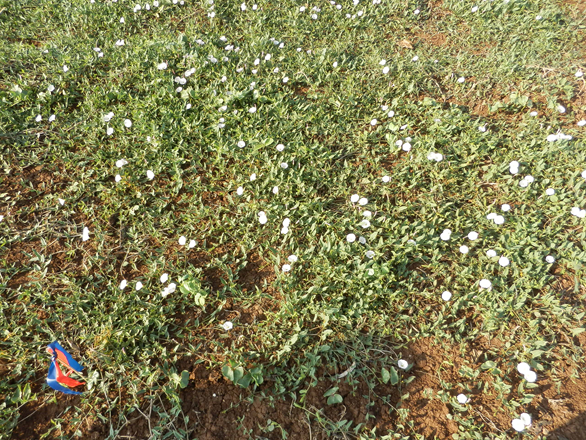 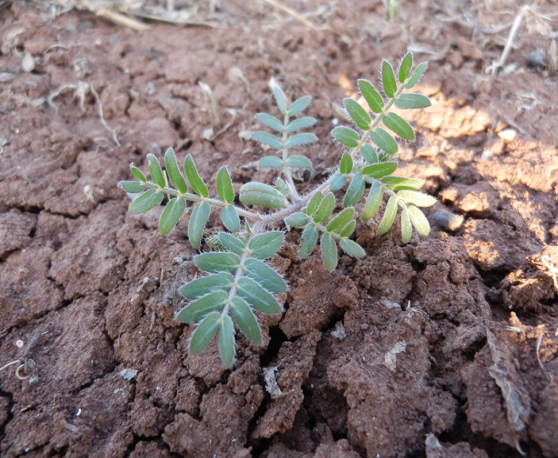 ירבוז פלמרי
ירבוז שרוע
ירבוז מופשל
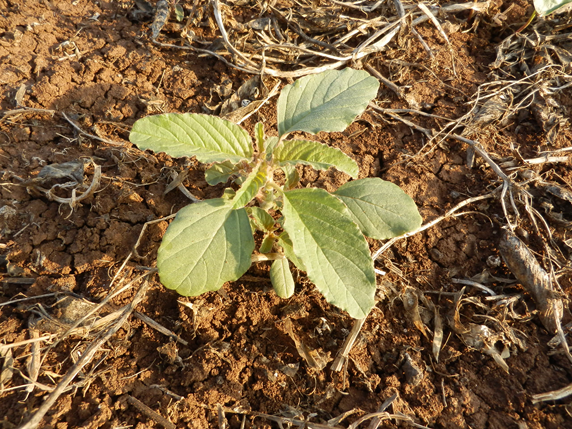 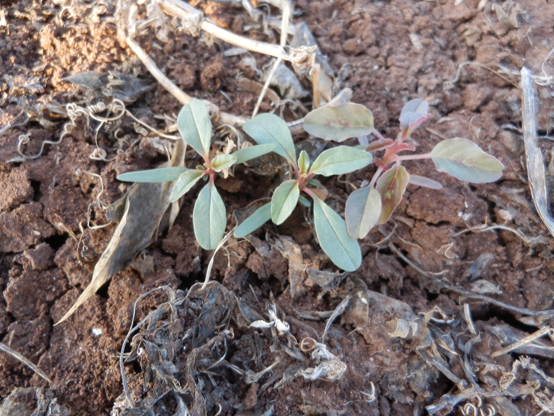 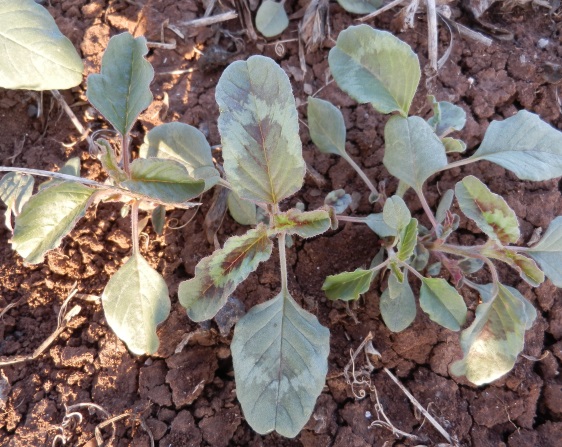 קלטורי שורה
קלטרת עם קורה נעה, מוכוונת מצלמה או gps
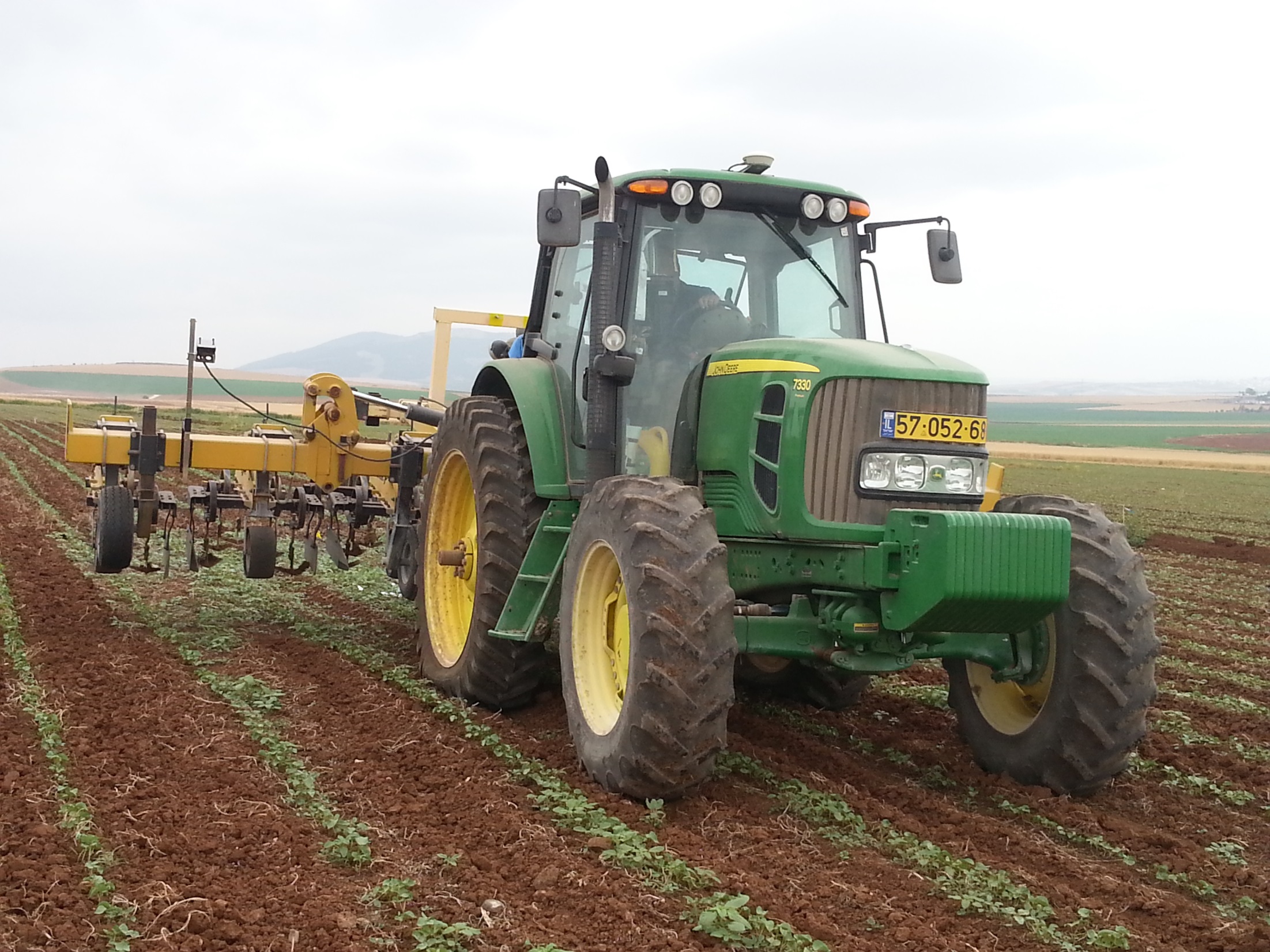 קלטורי שורה
קלטרת עם קורה נעה, מוכוונת מצלמה או gps
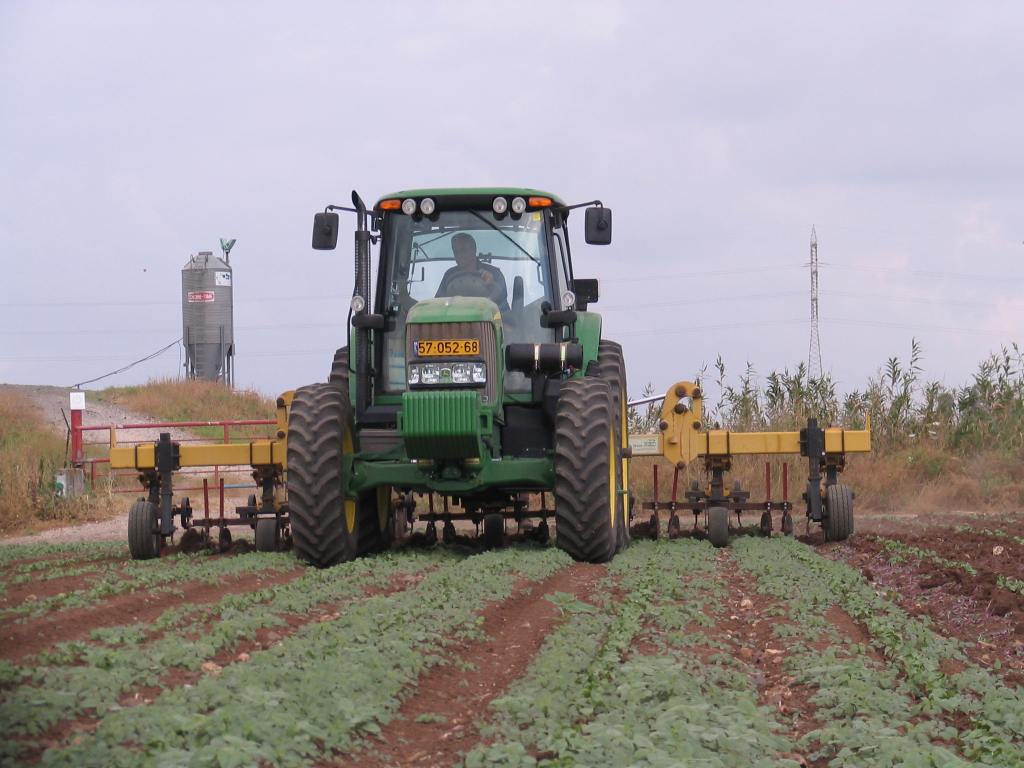 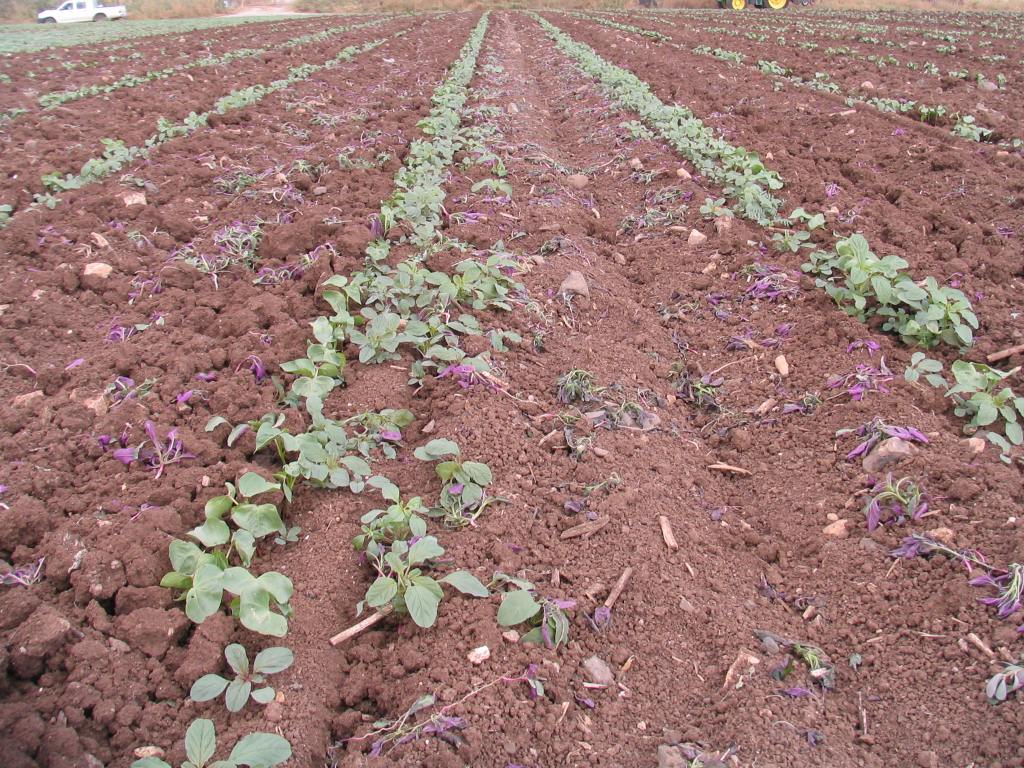 קלטור מדויק ומוגן
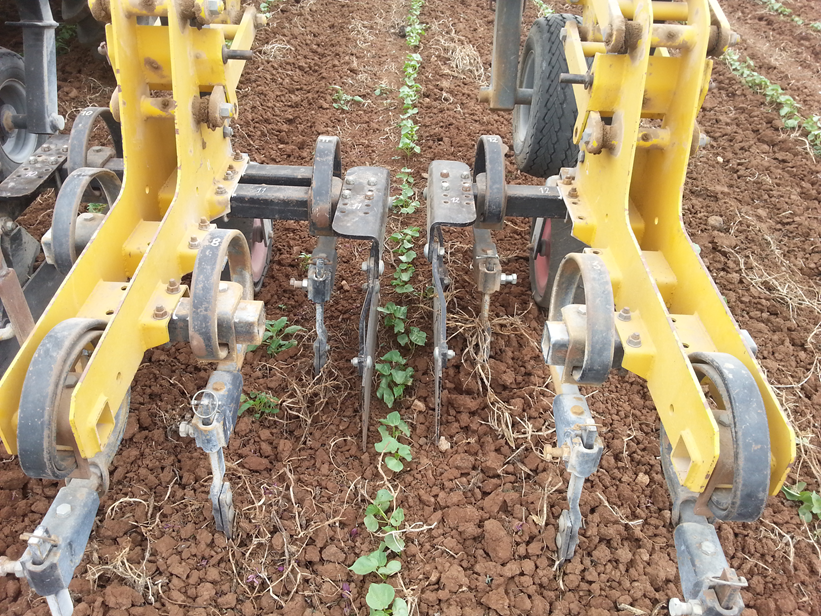 רוחב לא מקולטר: 
15 ס"מ
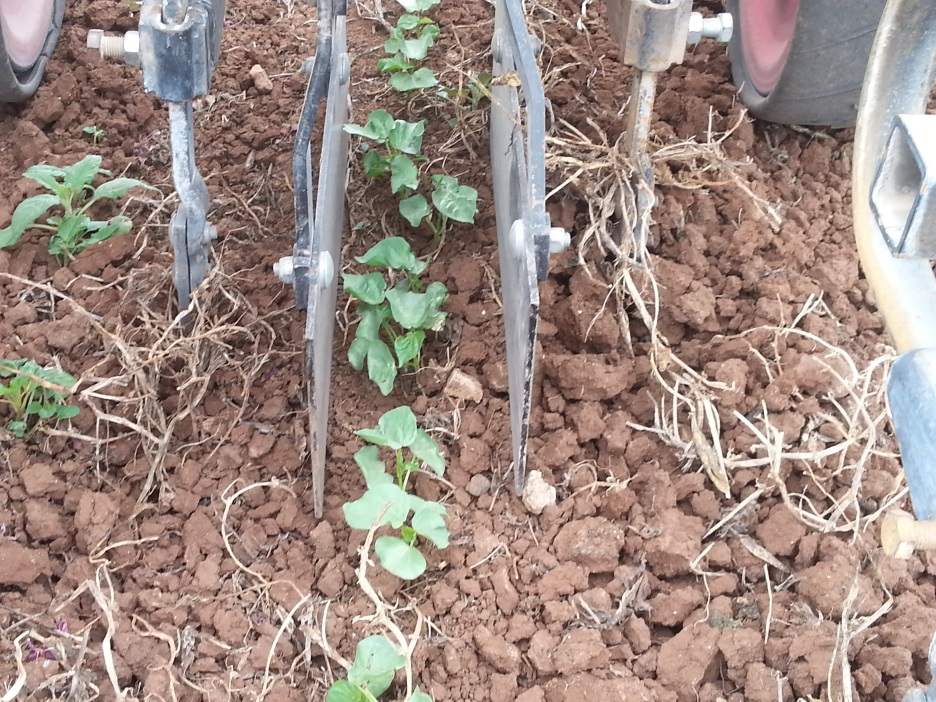 קלטור מדויק ומוגן
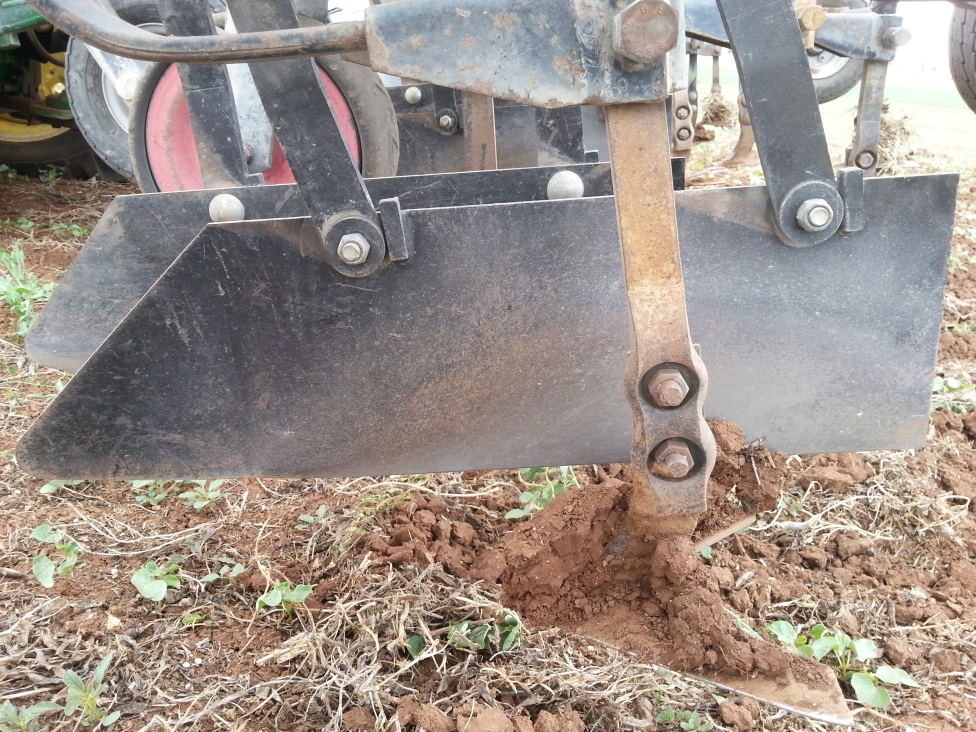 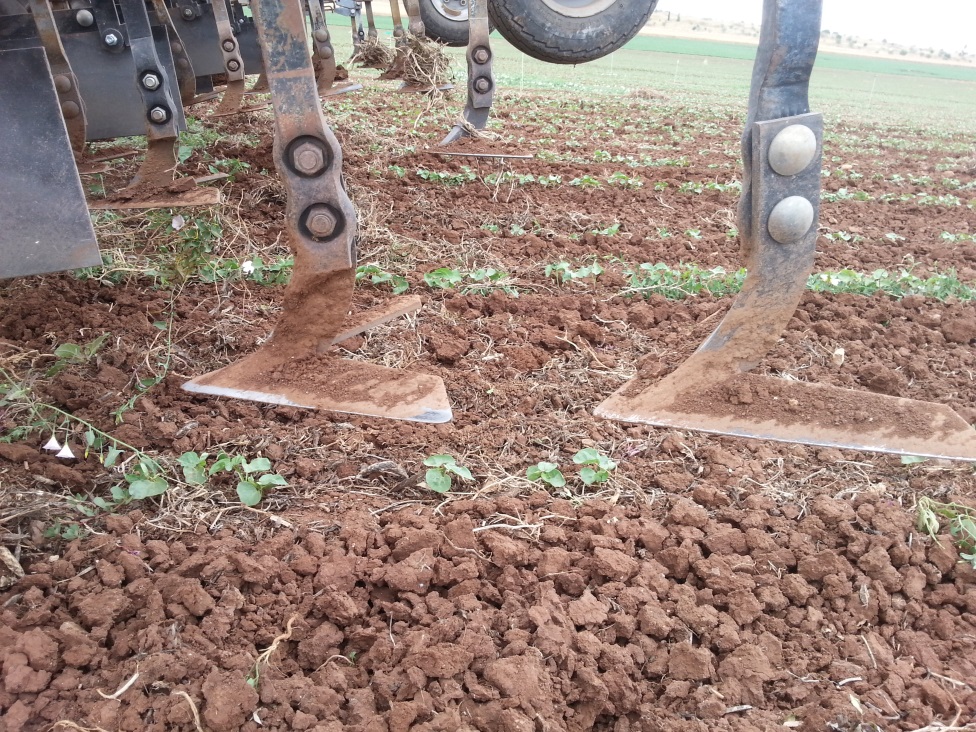 קלטור מדויק ומוגן
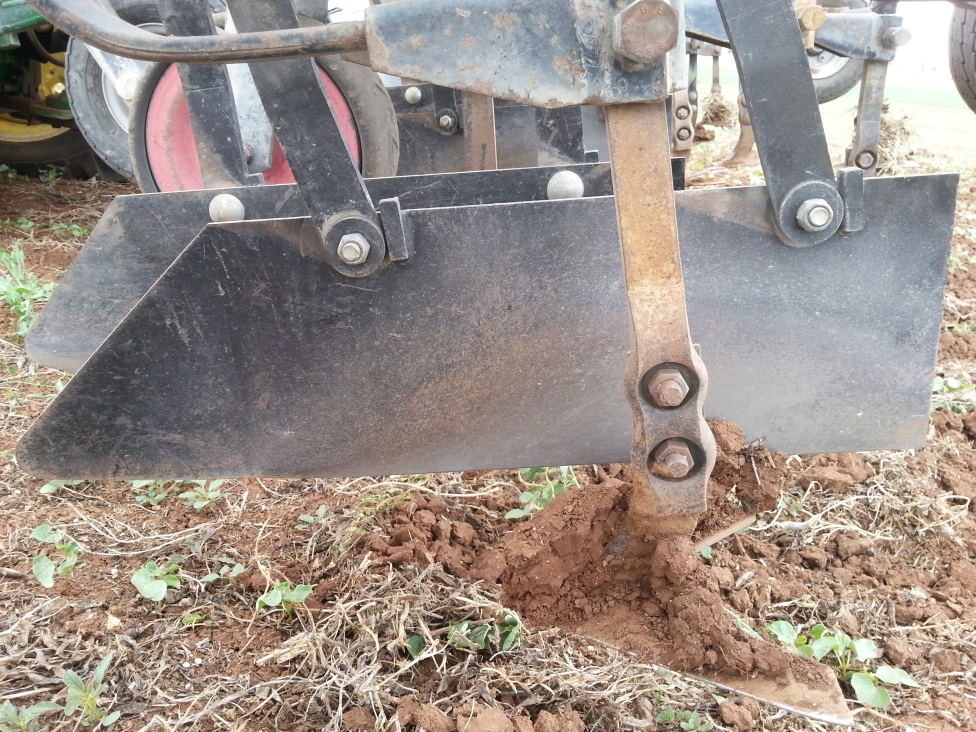 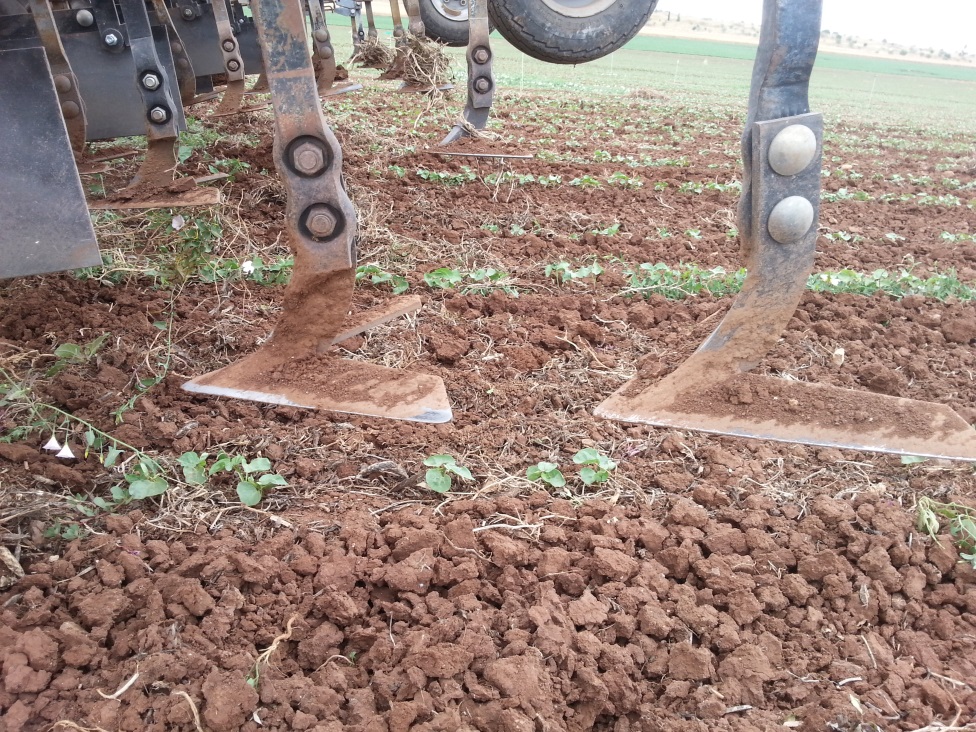 קלטור מדויק ומוגן
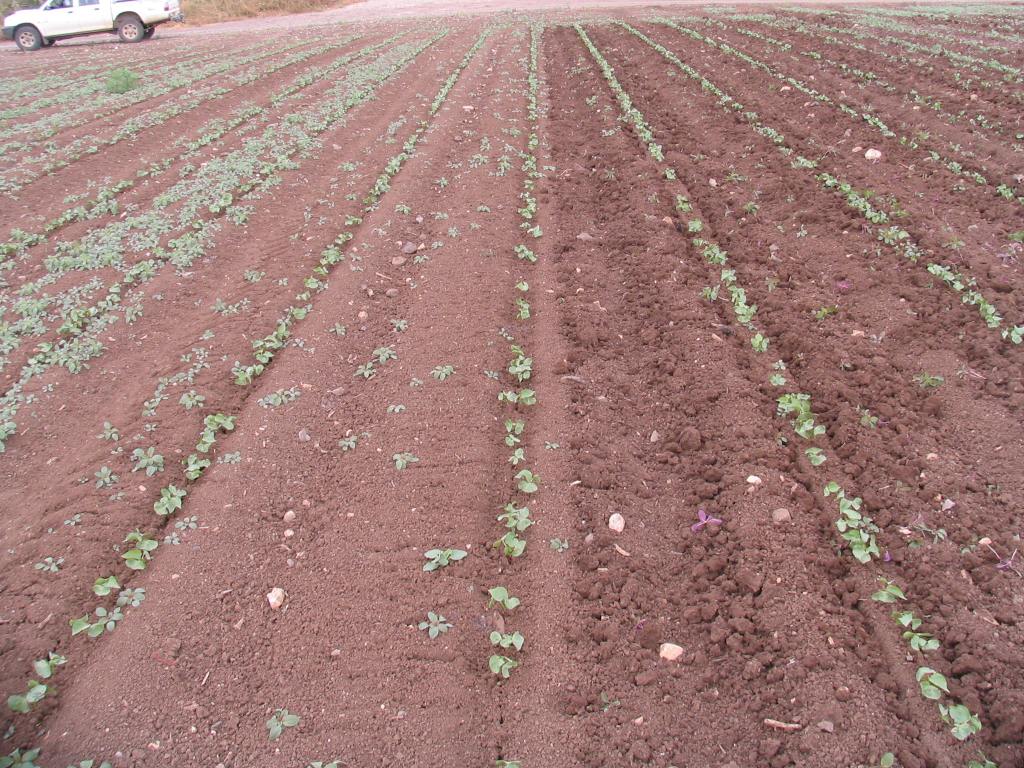 קילטור ללא מגינים: 
לא מאפשר התקרבות לצמחים
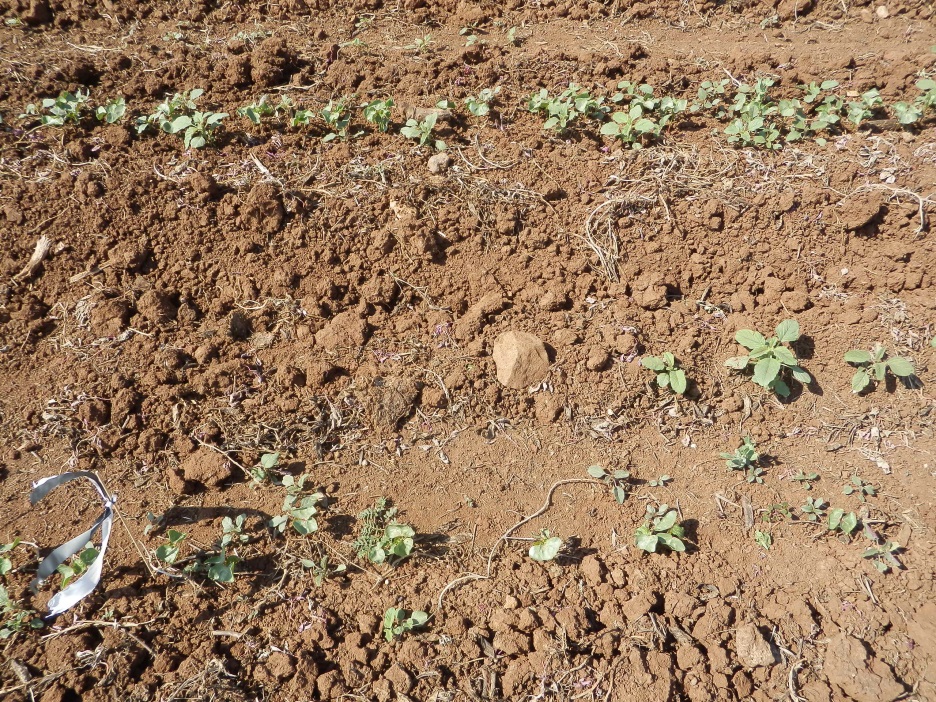 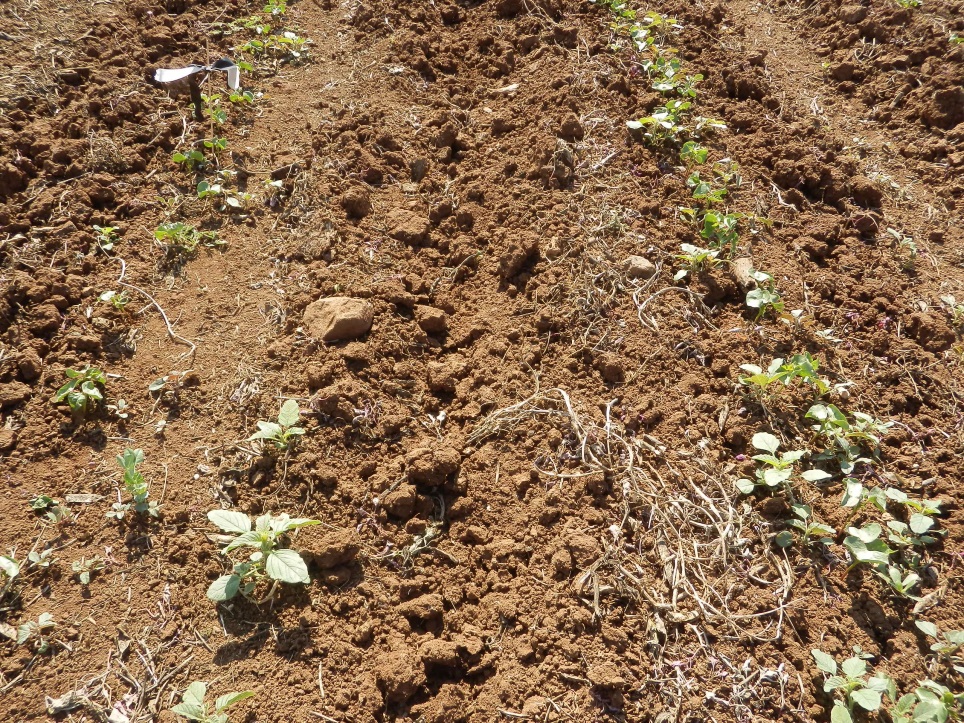 בשל עיבודי יסוד רדודים -
לעיתים בעיות שלף המקשה על הקלטור
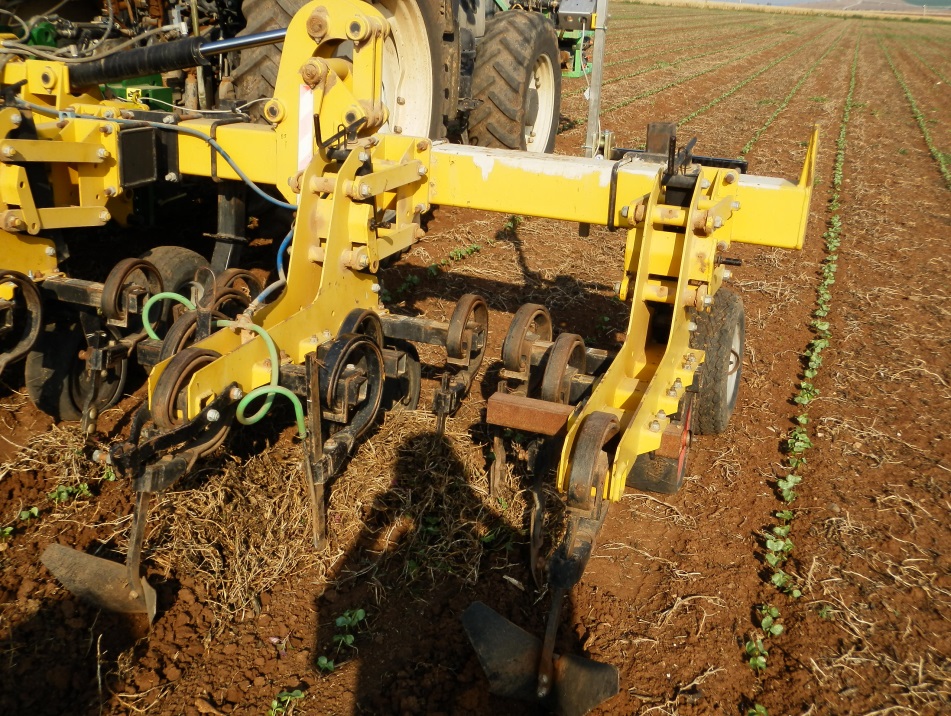 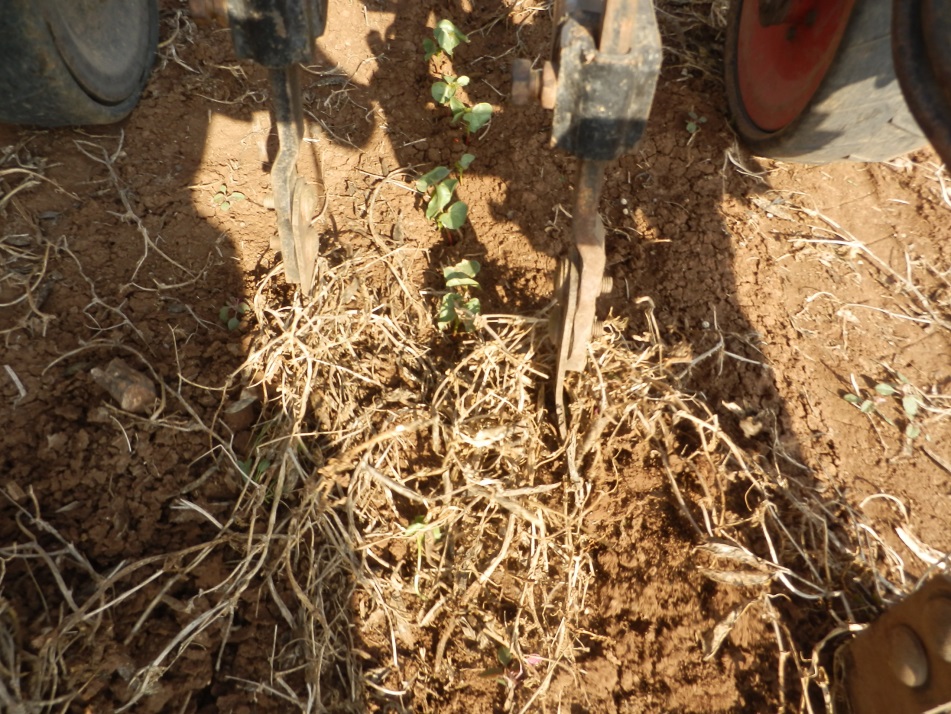 חבלבל השדה
מכסה שטח גדול - סותם את המקלטרת
הקלטור עלול להפיץ את העשב על ידי קני השורש
לפני קילטור
אחרי שני קלטורים
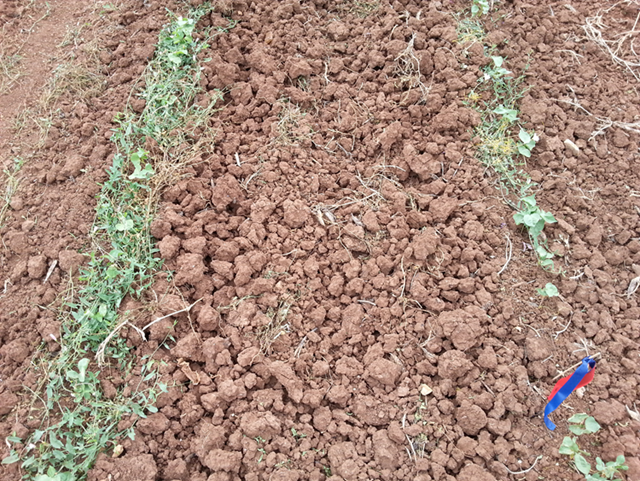 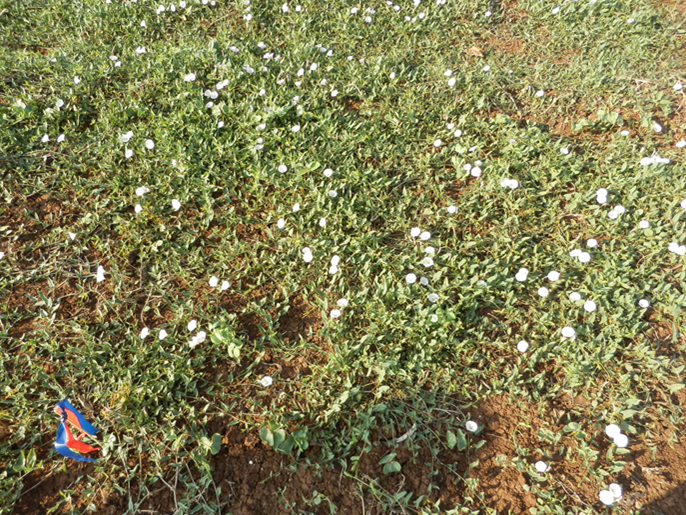 עשבים שנשארו בשורת הגידול
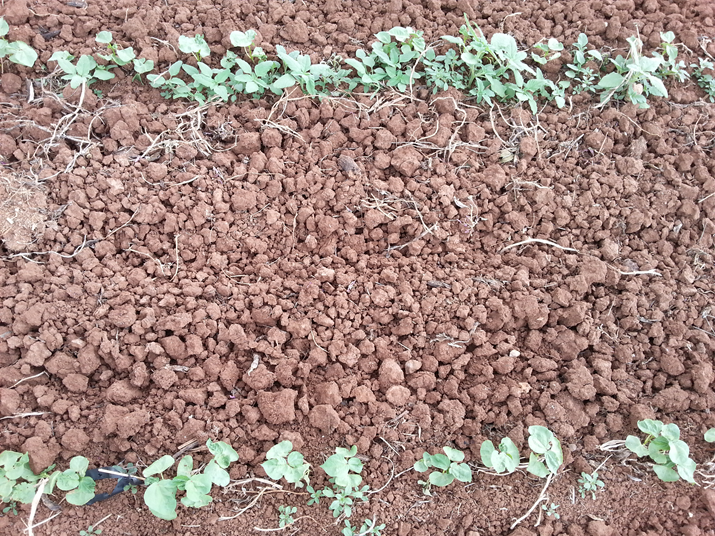 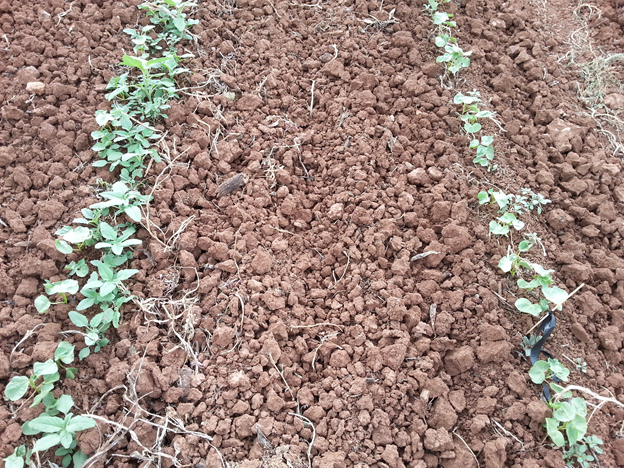 עשבים שנשארו בשורת הגידול
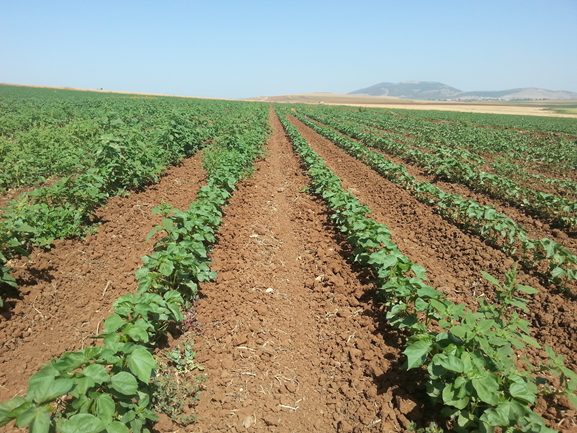 אין ברירה אלא לעשב
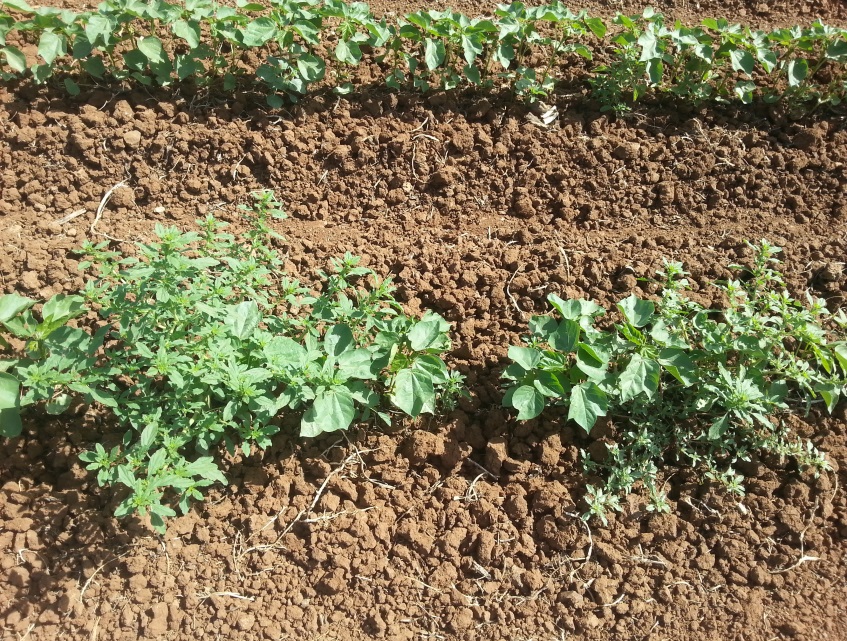 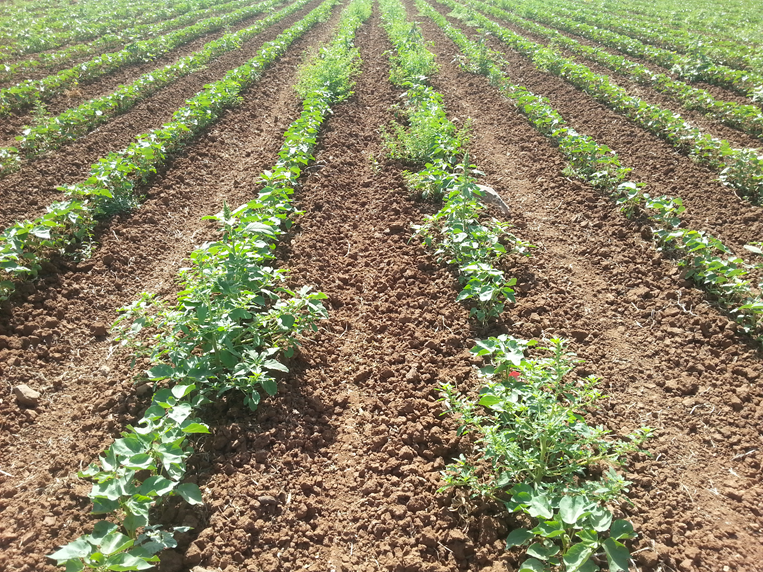 עשבים שנשארו בשורת הגידול
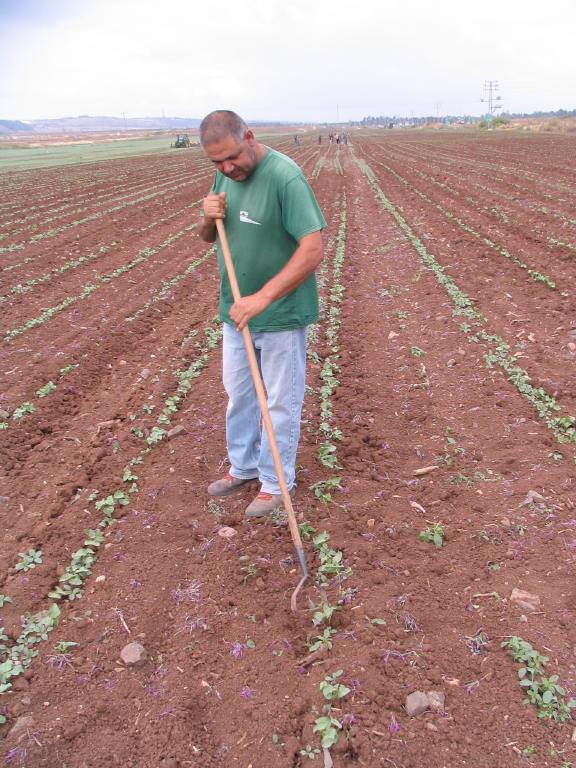 אין ברירה אלא לעשב
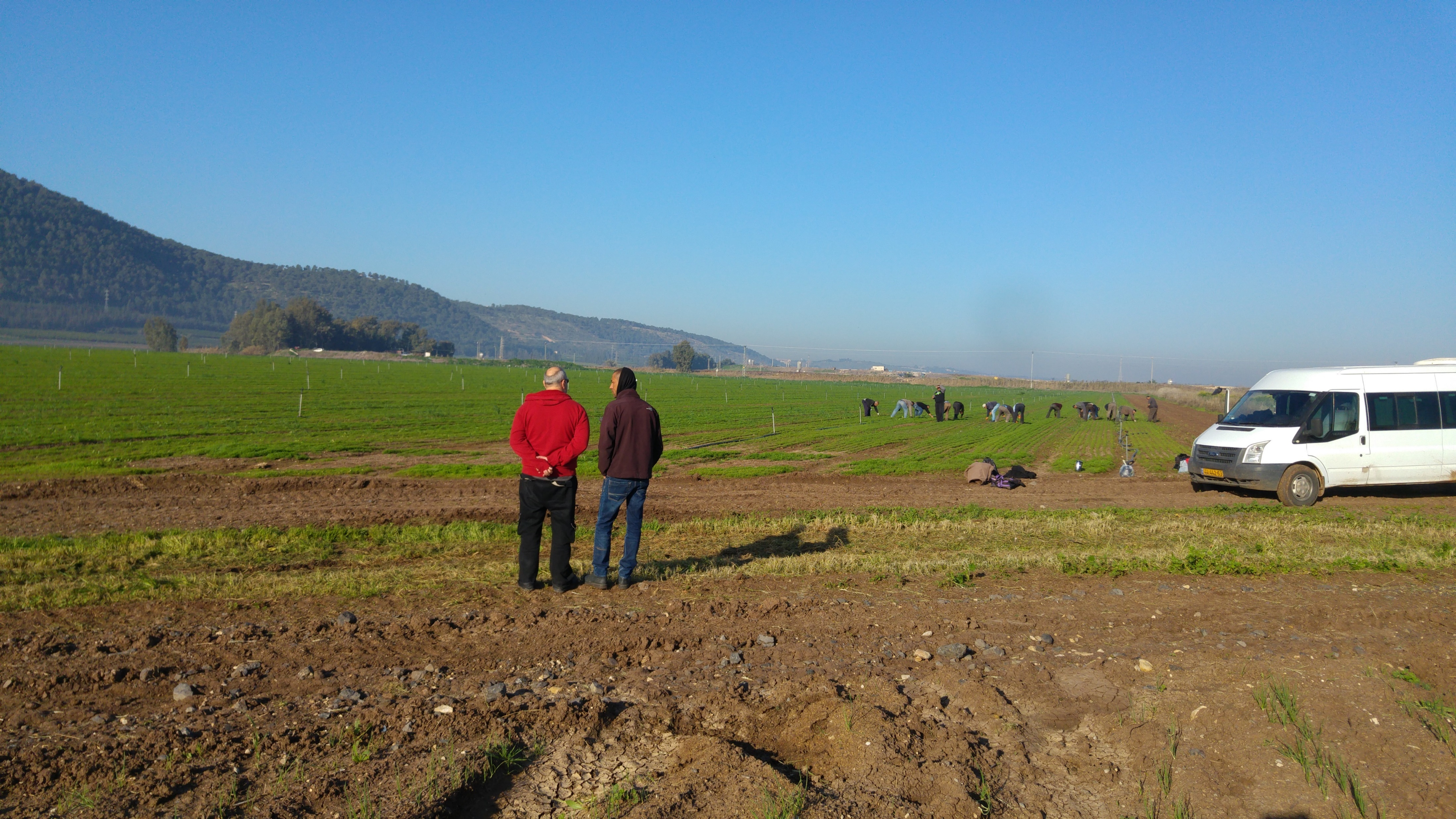 נביטת עשבים מאוחרת לאורך שלוחת הטפטוף
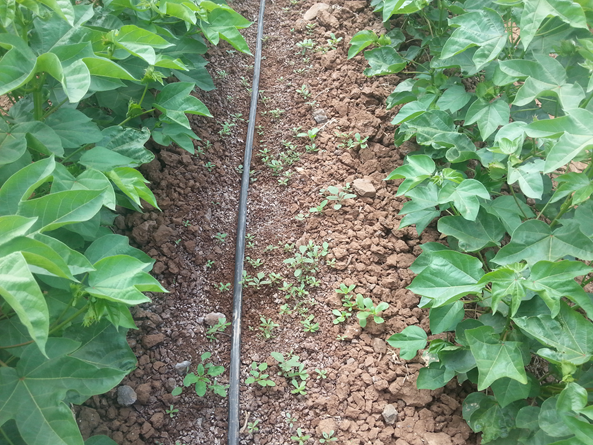 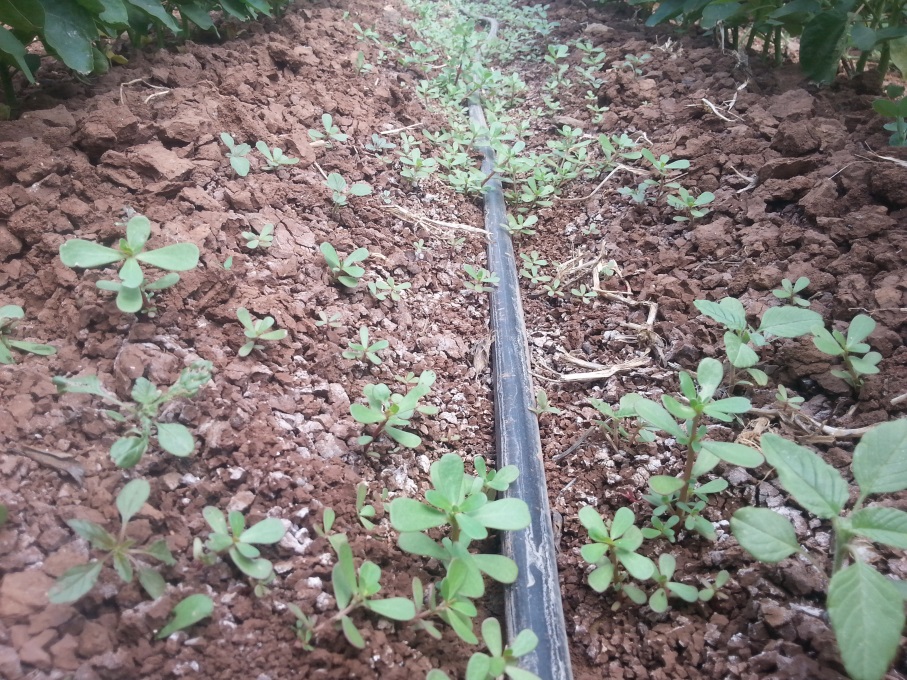 נביטת עשבים מאוחרת לאורך שלוחת הטפטוף
התאמת הקלטרת לקלטור
  עם שלוחת טפטוף פרושה
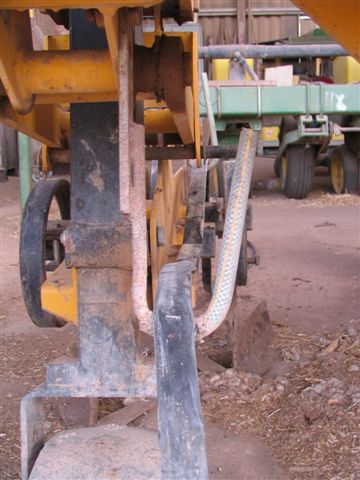 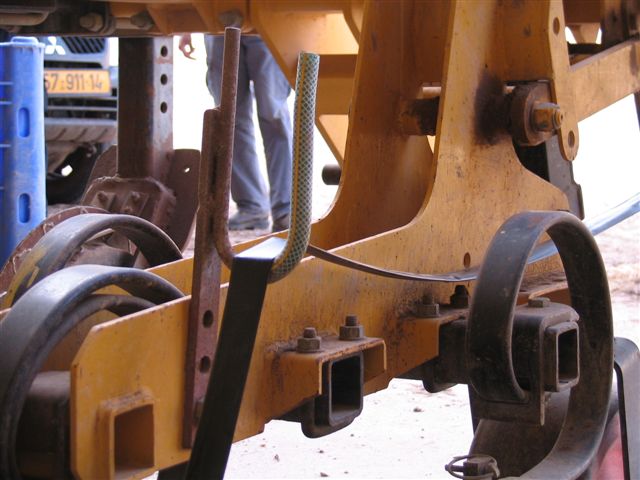 נביטת עשבים מאוחרת לאורך שלוחת הטפטוף
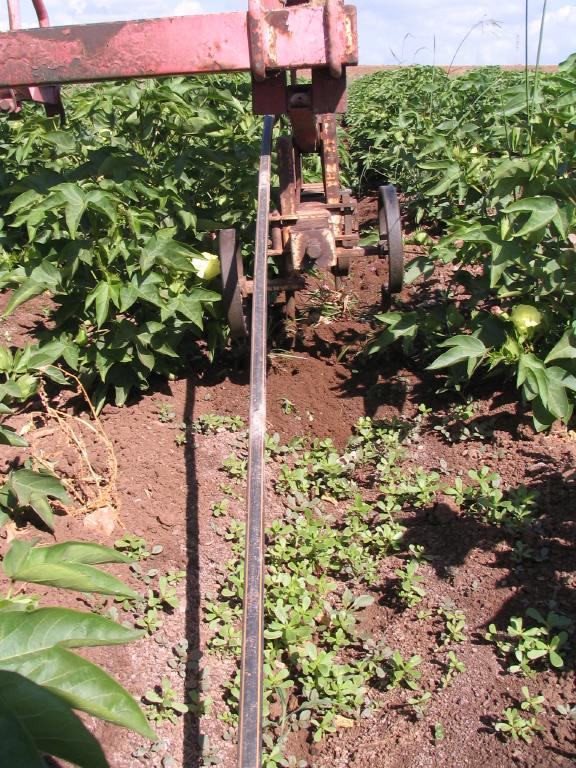 התאמת הקלטרת לקלטור
  עם שלוחת טפטוף פרושה
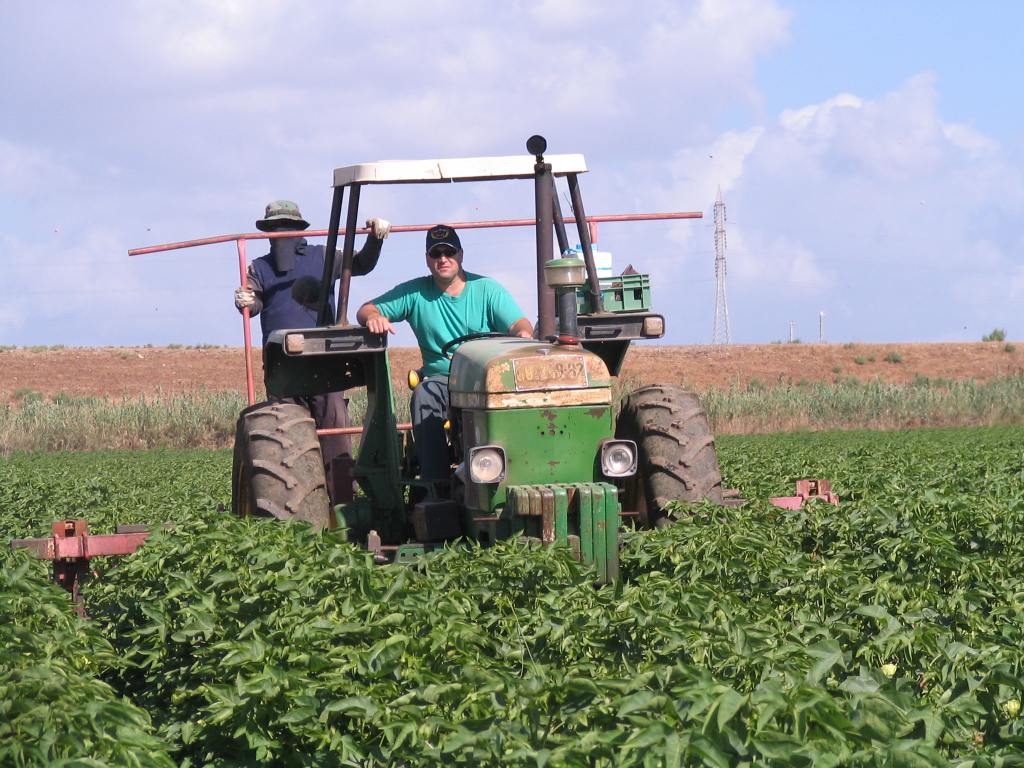 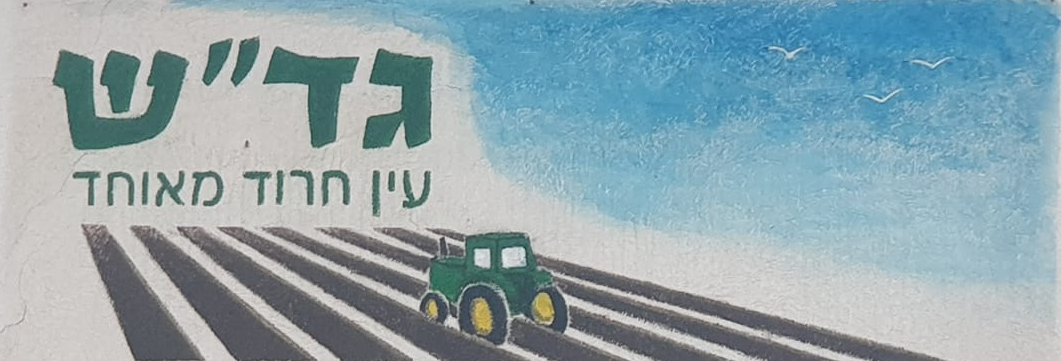 תודה רבה
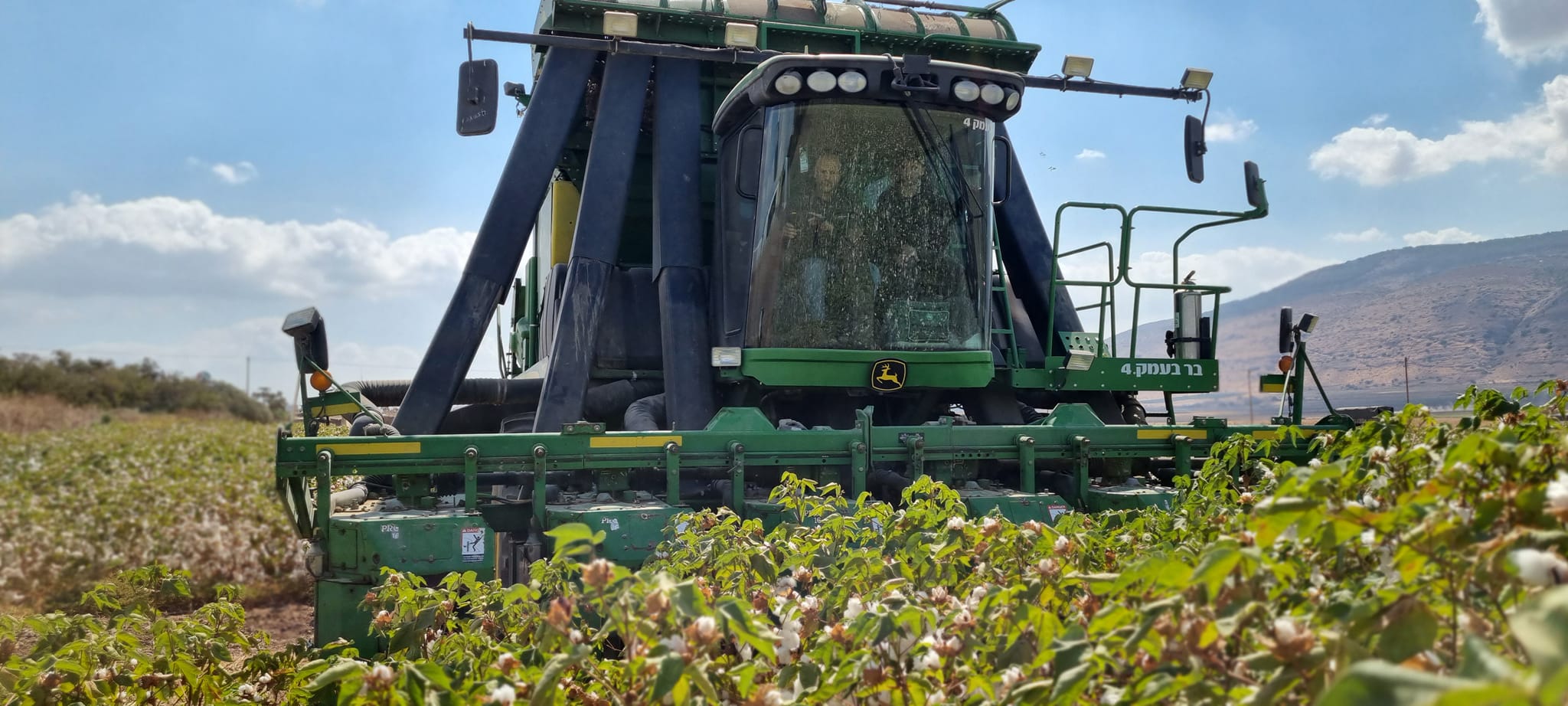